Figure 2. Examples of probabilistic fiber tractography in 2 randomly selected subjects. Columns 1 and 3: FA images of ...
Cereb Cortex, Volume 23, Issue 7, July 2013, Pages 1715–1723, https://doi.org/10.1093/cercor/bhs167
The content of this slide may be subject to copyright: please see the slide notes for details.
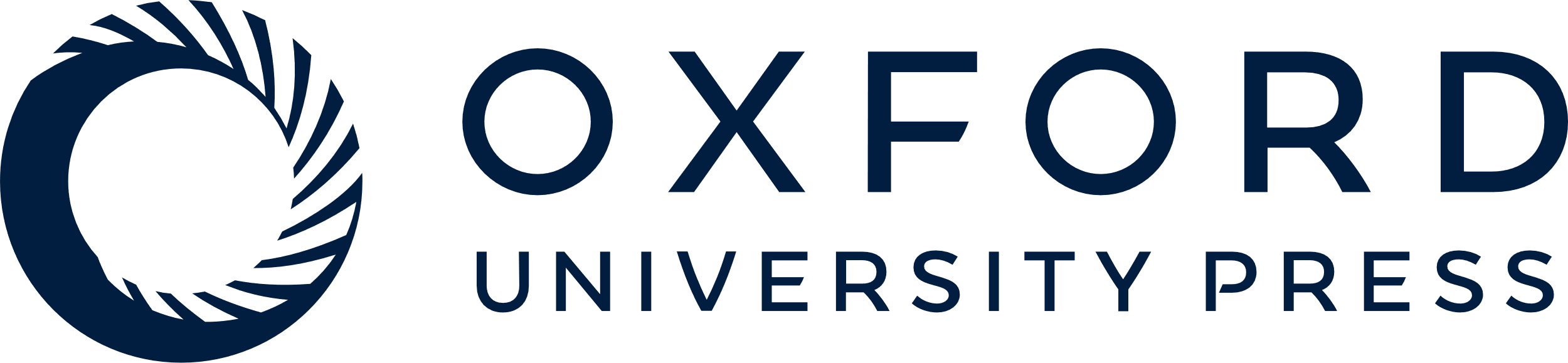 [Speaker Notes: Figure 2. Examples of probabilistic fiber tractography in 2 randomly selected subjects. Columns 1 and 3: FA images of one Ser homozygote and one Cys-allele carrier, in which 3 single seed voxels were placed in the genu of the corpus callosum (row 1), the cingulum (row 2), and the corticospinal tract (row 3); the seed voxel is marked by the green cross. Columns 2 and 4: corresponding probabilistic fiber tractography results overlaid on the FA images; the color of each voxel represents the number of fibers passing through it divided by the total number of fibers sampled from the seed voxel (5000), ranging from the threshold value we used in this manuscript 0.1 (red), indicating that at least 10% of the sampled fibers passed through this voxel, to 1 (yellow), indicating that all sampled fibers passing through this voxel.


Unless provided in the caption above, the following copyright applies to the content of this slide: © The Author 2012. Published by Oxford University Press. All rights reserved. For Permissions, please e-mail: journals.permissions@oup.com]